Peer Review
Score My Team
Peer Review
Key Points
Reviews are rated on a scale of 1 to 4 stars
You receive points for entering a review
Reviews are anonymous
There is no review deadline
There is no minimum number of people you have to review
You are not penalized for not submitting a review
There is no website to enter reviews – Instant Messaging Only
Management Reviews are worth 2x
Peer Review Ratings
Peer Reviews are Rated 1 – 4 Stars
Negative Reviews
     “Bad Review”
A bad or one-star review is for reviews that indicate the employee performed well below expectations or has placed a client relationship in jeopardy
          “Poor Review”
A poor or two-star review is for reviews that indicate the employee performed slightly below standard and will need to make some improvement
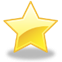 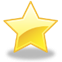 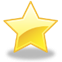 Peer Review Ratings
Positive Reviews
               “Good Review”
A good or three-star review is for reviews that indicate the employee performed above the standard and should continue to repeat this behavior
                    “Excellent Review”
An excellent or four-star review is for reviews that indicate the employed performed well above the standard, which has benefited you or others or improved our relationship with a client
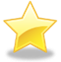 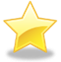 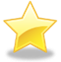 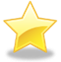 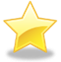 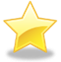 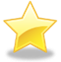 Peer Review Public or Private
The Reviewer is always anonymous unless the Reviewer is Management
The star rating and who was Reviewed is always public
Public Review
A Public Review indicates the text of the review is made available to everyone
Private Review
A Private Review indicates the review text is hidden
A Private Review by Management can be read by the Reviewed
Management can see all review information
Peer Review Points
The Reviewed receives points based on Stars
1 Star “Bad Review”
-4 Points
2 Stars “Poor Review”
-2 Points
3 Stars “Good Review”
+2 Points
4 Stars “Excellent Review”
+4 Points
Peer Review Points
Points received when reviewed by Management
1 Star “Bad Review”
-8 Points
2 Stars “Poor Review”
-4 Points
3 Stars “Good Review”
+4 Points
4 Stars “Excellent Review”
+8 Points
Peer Review Points
The Reviewer receives points under the following conditions
First Review of a Work Day
2 Points
Can be a Public or Private Review
First 1,2,3 or 4 Star Public Rating of a Work Day
1 Point
Only applies to Public Reviews
Up to 4 Points a Day
Peer Review Points
Reviewer Points Examples
10:30AM 3-Star Public Review for Dan
2 Points – Your First Review of the Day
1 Point – Your First 3-Star Public Review of the Day
11:15AM 4-Star Public Review of Greg
1 Point – Your First 4-Star Public Review of the Day
1:15PM 3-Star Public Review for Harris
0 Points – Third Review of the Day and Second 3-Star Public Review of the Day
3:00PM Sunday 3-Star Public Review for Dan
0 Points – Non Work Day Review
Peer Review Anonymity
Having the reviewer remain anonymous is important to the honesty of the reviews
In order to maintain anonymity within a system that provides generally provides live scores the following has been implemented
Reviews are posted “go live” randomly, hours after the initial posting
Management Reviews go live instantly
For the current scoring time period, you can see your own Peer Review Score but others’ scores are hidden, except for Management
When viewing another person’s Peer Review score only the reviews given count is provided, not the breakdown of reviews
Peer Review Submission
Peer Reviews should be sent in real time
Don’t wait until later to review someone who has just helped you (or not helped you)
Reviews should come naturally during the course of the day
Reviews are submitted by instant messaging Nilear.Chat
IM Format: [1-4][*,#][Name]
1-4: Star Rating of 1, 2, 3 or 4
*: Public Review, #: Private Review
Name – Username or first name (if unique) of the Reviewed
Peer Review Examples
3*Dan is killing it on phones this morning
3-Star Public Good Review of Dan
I was overwhelmed this afternoon until 3*Harris and 4*Marty took some tickets off my plate
3-Star Public Good Review of Harris
4-Star Public Excellent Review of Marty
I really wished that 2#Nick would answer the phones more
2-Star Private Poor Review of Nick
Peer Review Examples
3*Dan is killing it on phones this morning
+2 Points to Dan
+1 Points to Reviewer (If first 3-Star Review of the Day)
+2 Points to Reviewer (If first Rating of the Day)
I was overwhelmed this afternoon until 3*Harris and 4*Marty took some tickets off my plate
+2 Points to Harris
+4 Points to Marty
+1 Points to Reviewer (If first 3-Star Review of the Day)
+1 Points to Reviewer (If first 4-Star Review of the Day)
+2 Points to Reviewer (If first Rating of the Day)
I really wished that 2#Nick would answer the phones more
-4 Points to Nick
+2 Points to Reviewer (If first Rating of the Day)
Peer Review Postings
Peer Reviews are posted to everyone via Nilear.Chat
Public Positive Reviews are posted in their entirety
Public Negative Reviews are only posted to the Reviewed and Management
Private Positive Reviews have only the rating and who was reviewed posted
Private Negative Reviews are only posted to the Reviewed and Management.  The Reviewed can only see the star rating and not the text of the review or the name of the Reviewer – even if the Reviewer is management.
All Public Reviews will be readable via the Score My Team website
Like (a Peer Review)
When a Review is posted in IM it will contain information you can use to like the review.  It will appear in the message in the format (Like nnnn)
Example: Dan(3-Star Review) did a great job today working with our new client. (Like 1530)
Instant messaging “Like 1530” will post anonymously that you liked a review.
You cannot Like a review you posted but you can Like a review posted about you
Like Points
When a Like is posted:
The Reviewer receives a point
The Reviewed receives a point
The Liker receives a point for their first Like of a work day
End